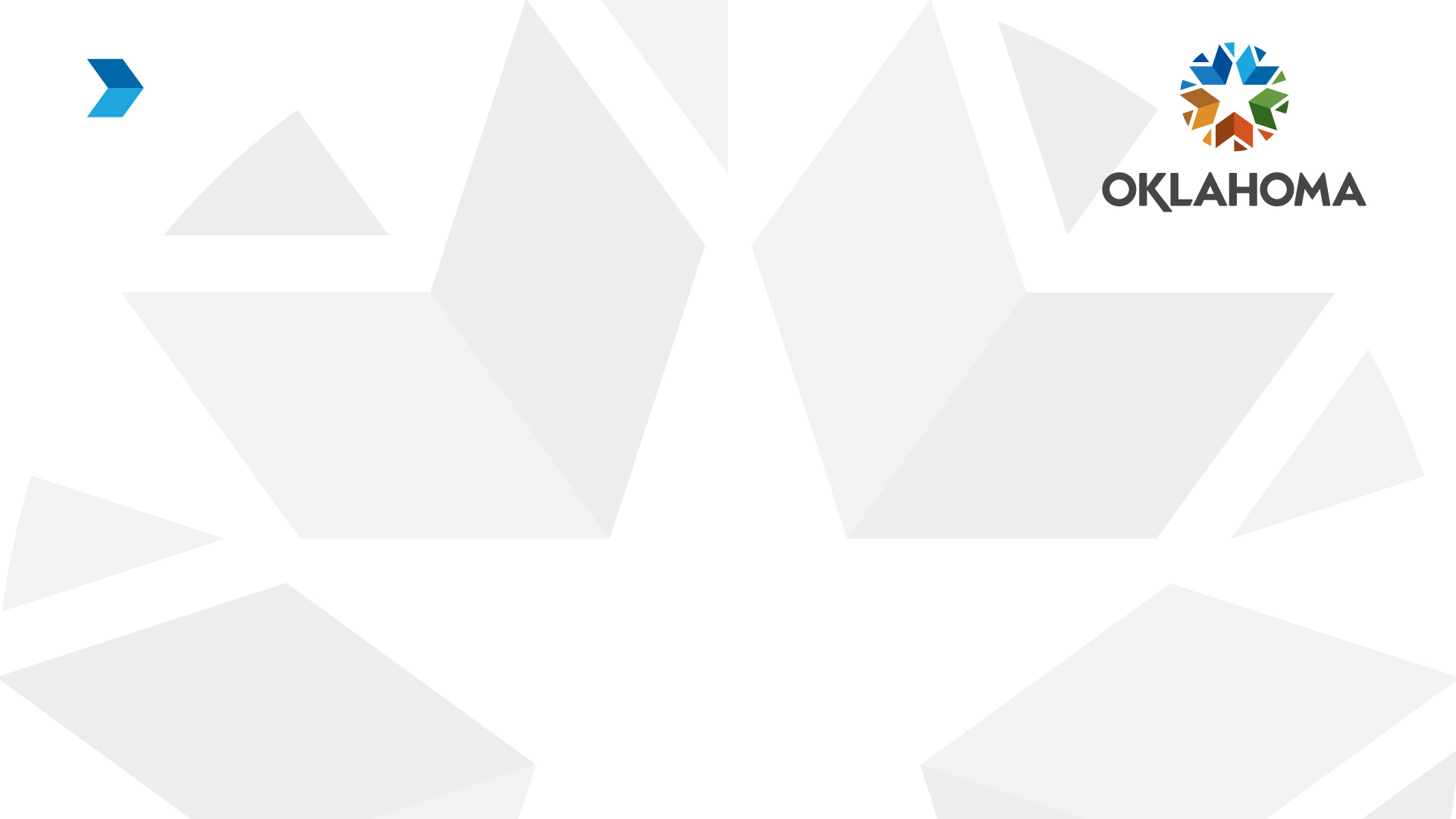 Here is where the title goes
Firstname Lastname
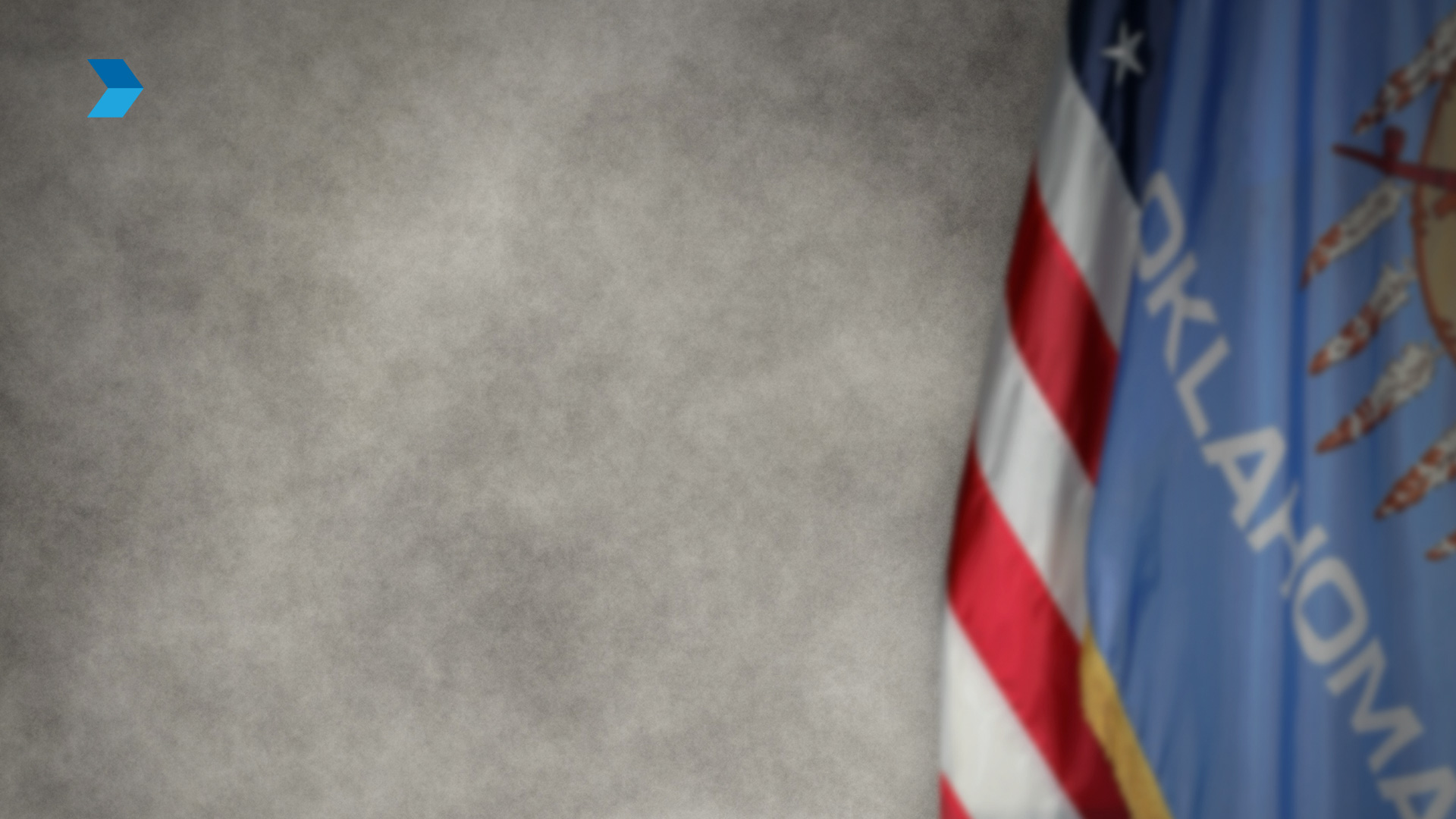 Here is where the title goes
Firstname Lastname
How to make your own Zoom background
Choose which of the previous two slides you prefer.
Type your name and title where indicated.
Montserrat is the preferred state branding font. If this is not installed on your computer, the alternative font is Arial.
Save your slide as an image – Windows
Select the slide image, right-click, then choose Save as Picture, either JPEG or PNG file format and name your file.
Open your saved file and select Resize from the ellipses (...) dropdown menu at the top right, then Define custom dimensions to resize the image.
Set your image size to 1920 width and 1080 height and save.
Save your slide as an image – Mac
Go to File > Export.
On the File Format menu, select the picture format you want, JPEG or PNG.
Select Save Current Slide Only. Resize to 1920 width and 1080 height.
 Name your file and save.